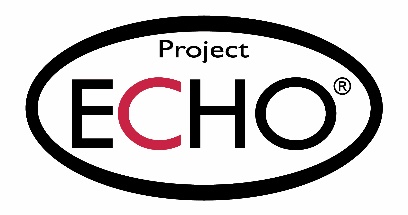 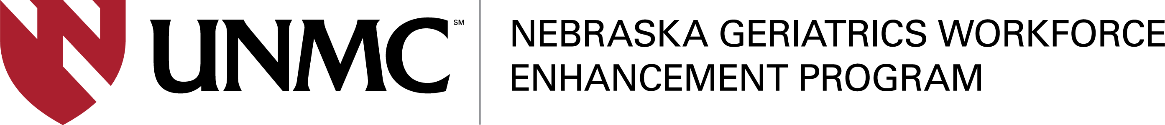 Nebraska GWEP Geriatrics Case Conference ECHO will begin at 12:15
As you join, please utilize the SIGN-IN LINK shared in Chat to enter your name and e-mail address for attendance.

The didactic portion of today's conference will be recorded and available for viewing on our website following at: https://www.unmc.edu/NebraskaGWEP/  
If you do not consent to recording, please disconnect at this time.
Welcome
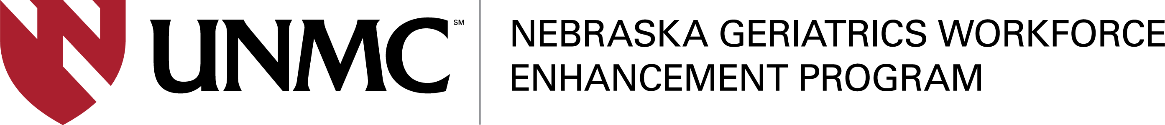 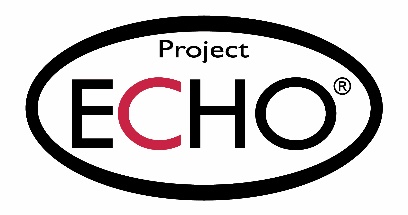 Nebraska Geriatrics Workforce Enhancement Program welcomes you to our monthly Geriatrics Case Conference ECHO,  held on the first Thursday of every month

All attendees, please use SIGN-IN LINK to note attendance
Please mute during presentations and unmute yourself to speak during discussion
Share your feedback and ideas in follow-up surveys
Project ECHO® collects registration, participation, questions/answers, chat comments, and poll responses for some teleECHO® programs. Your individual data will be kept confidential. These data may be used for reports, maps, communications, surveys, quality assurance, evaluation, research, and to inform new initiatives.
This program is supported by the Health Resources and Services Administration (HRSA) of the U.S. Department of Health and Human Services (HHS) as part of an award totaling 751,695.00 with 0% financed with non-governmental sources. The contents are those of the author(s) and do not necessarily represent the official views of, nor an endorsement, by HRSA, HHS, or the U.S. Government. For more information, please visit HRSA.gov.
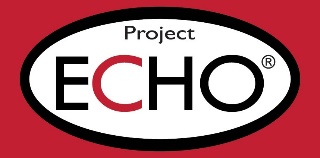 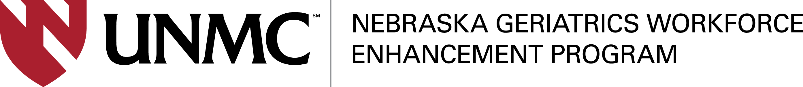 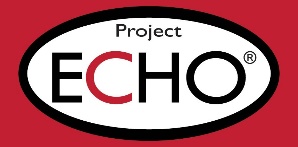 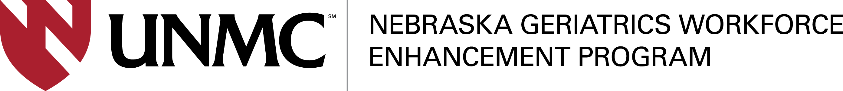 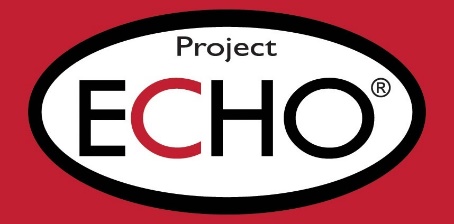 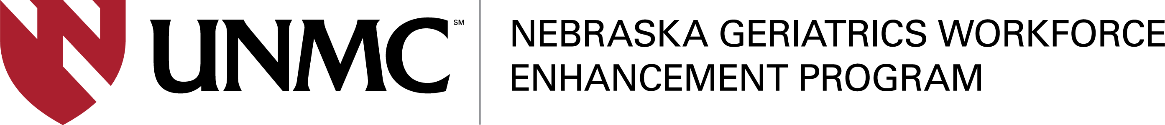 Nebraska GWEP Geriatrics Case Conference ECHO
Powers of Attorney
Ann C. Mangiameli, Attorney at Law
Legal Aid of Nebraska
May 6, 2021
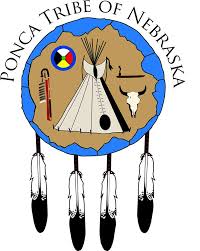 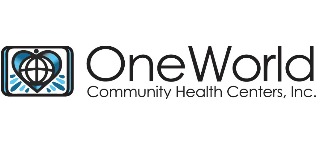 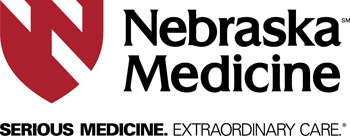 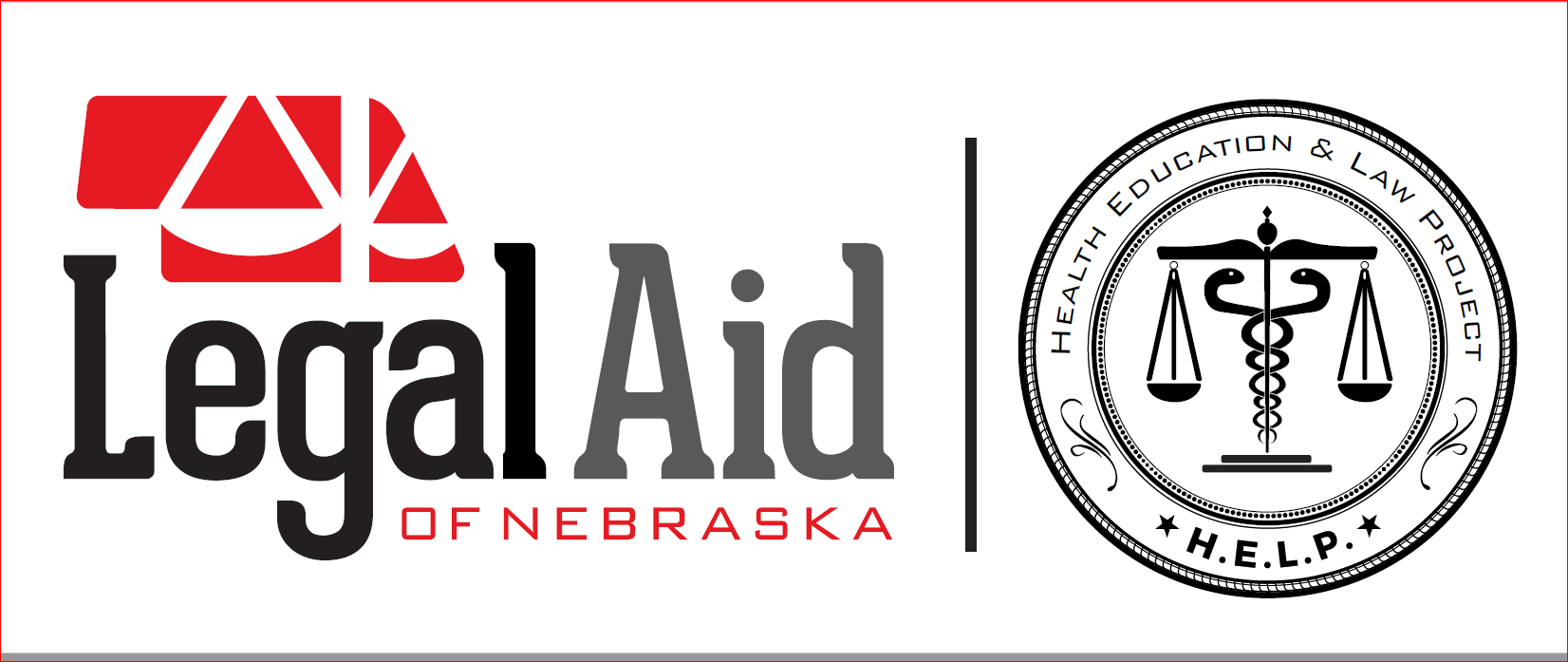 Powers of Attorney 			   (POA)
Power of AttorneyDefinition
A document whereby you (the principal) authorize another person (the agent) to make decisions and take action on the principal’s behalf
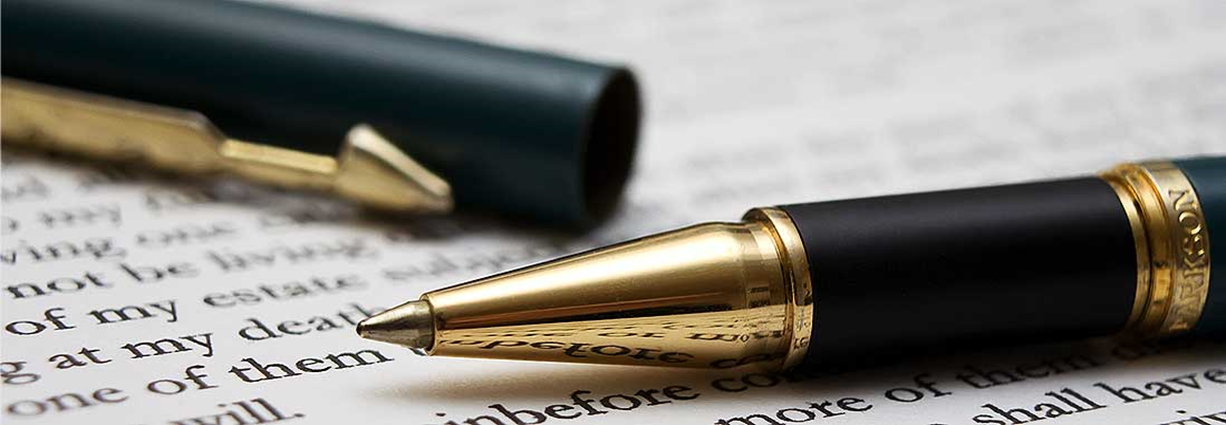 Who Can Designate an Agent?
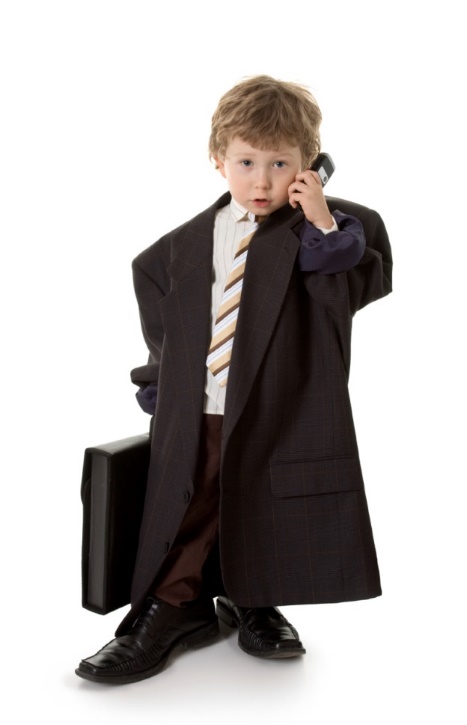 Must be an adult, 19 years of age or older. Neb. Rev. Stat. § 30-3402(1).

Must have capacity:
Person must be capable of making the kind of decision to grant power of attorney AND
Understand the nature and consequences associated with making that decision
Healthcare Powers of Attorney, Financial Powers of Attorney and Living Wills. What are they and why do they matter?
Living Will- 
advises physician what action should be taken if the principal is in  a persistent vegetative state and not expected to survive.
Financial Power of Attorney-
Allows someone to take care of financial and business matters when principal cannot.
Healthcare power of attorney-
Used to appoint someone to make medical decisions when the principal cannot.
When Does the POA End
Death of the Principal
The Principal revokes the POA 
Principal has the right to revoke even if lacks capacity until the court says no competency under Neb law.
The POA provides that it terminates
The purpose of the POA is accomplished 
The agent dies, becomes incapacitated, or resigns, and there is not a successor agent or an alternative POA.
POA vs. Guardianship
When a person lacks the capacity to understand the nature and consequences of signing a power of attorney a guardianship may be necessary to make medical decisions.

If a guardianship is put in place and the person regains capacity, the guardian is still the medical decision maker until the court terminates the guardianship.

If the person lacks capacity but doesn’t have a POA it is not always necessary to obtain a guardian.
What if you don’t have a Power of Attorney or Guardian?
Neb. Rev. Stat. §30-604 -A surrogate may make a health care decision for an individual if the individual has been determined to be incapable by the primary health care provider and no agent or guardian has been appointed for the individual. A determination that an individual is incapable of making a health care decision shall not be construed as a finding that the individual is incapable for any other purpose.
Priority of Decision Makers:
Spouse (unless legally separated or pending a divorce action)
Adult child
Parents
Siblings
ADVANCE MENTAL HEALTH CARE DIRECTIVES ACT
The purposes of the Advance Mental Health Care Directives Act are to:

 (a) Facilitate advance planning to help 
	(i) prevent unnecessary involuntary commitment 
	     and incarceration, 

	(ii) improve patient safety and health,

	 (iii) improve mental health care, and 

	(iv) enable an individual to exercise control over such 
                    individual's mental health treatment; and 

 (b) Protect patient safety, autonomy, and health by 
       allowing an individual to create an advance 
       mental health care directive to instruct and direct 
       the individual's mental health care.
Neb. Revised Statutes 30-4404
WHAT DOES A MENTAL HEALTH CARE DIRECTIVE DO?
A mental health care directive allows the principal to:

Consent to or refuse specific types of health treatment such
     as inpatient mental health treatment, psychotropic medication
     or electroconvulsive therapy. (consent to electroconvulsive therapy
     must be express)

2. Treatment facilities and care providers;

Alternatives to hospitalization if twenty-four hour care is deemed 
     necessary;

Specific physician who will provide treatment;

Medications for psychiatric treatment;

Emergency interventions, including seclusion, restraint or medication;
MENTAL HEALTH CARE DIRECTIVE CONTINUED:
A release in compliance with HIPPA stating the name of persons
     to whom information regarding the treatment may be disclosed;

The name of individuals who should be notified immediately
     of admission to an inpatient facility;

Individuals who should be prohibited from visitation;

10.Whether the health care directive is irrevocable during the 
     period of incapacity.  (why is this important)

11.  Other instructions the person deems important.
Questions?